Fun Activities that Promote     
Speech & Language Skills at Home

Presented  by:
New Providence School District
Speech Therapy Department
Speech Language Pathologists
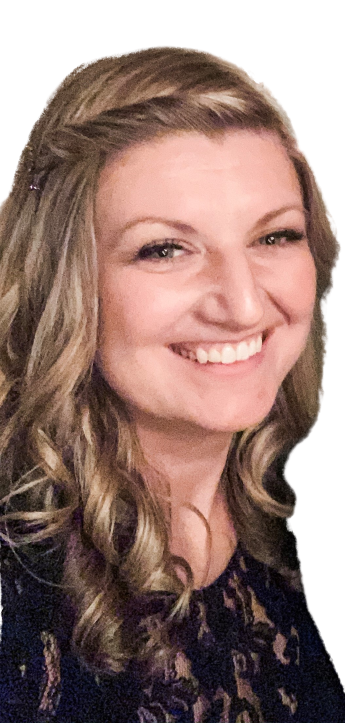 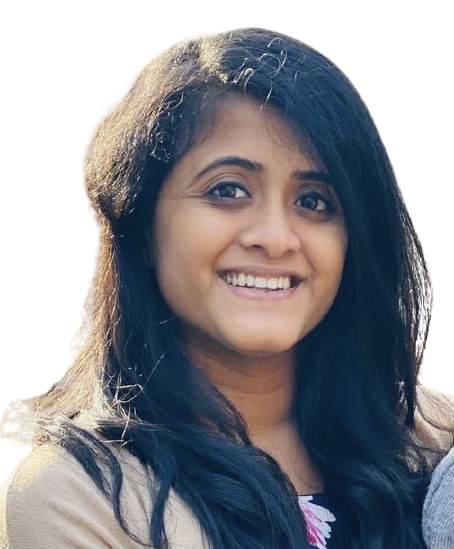 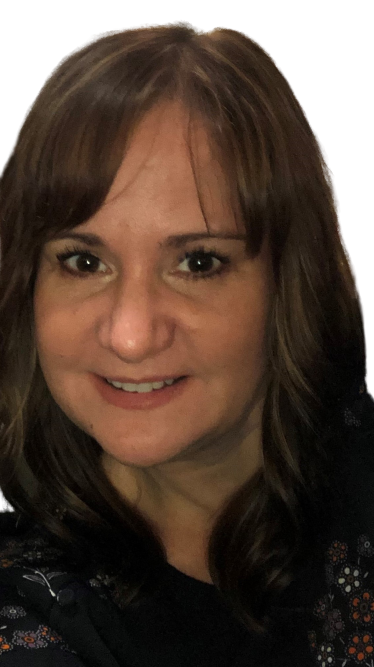 Gladis Finny
Sarah Lauretta
Carol Zimmerman
gfinny@npsdnj.org
slauretta@npsdnj.org
czimmerman@npsdnj.org
What is Speech Therapy?
Speech therapy is a specialized therapy done by a Speech Language Pathologist who treats students with communication delays or disorders
Speech therapy can target...
Language - Expressive or Receptive
Articulation
Fluency
Social or Pragmatic Language
Voice
Language
Expressive Language
Ability to form meaningful messages using age appropriate grammar 
Receptive Language
Ability to understanding what is being said to them, following directions and answering questions
Articulation
Ability to produce age appropriate speech sounds
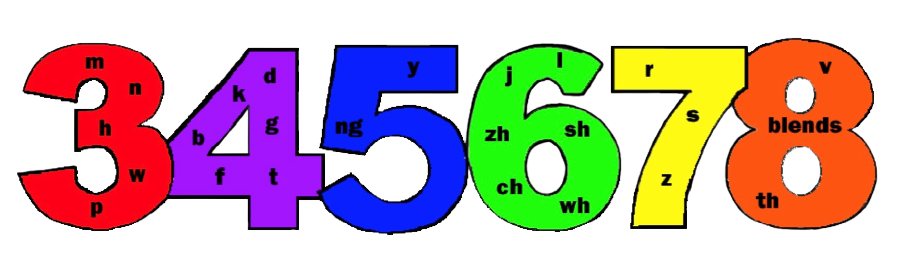 Age at which 90% of children produce target sound accurately
Fluency
Also known as “stuttering”
Speech that is disrupted, “bumpy”, or effortful 
Characterized by prolongations, sound or syllable repetitions, and/or blocks
Social/Pragmatic 
Language
Difficulties with turn taking, initiating and maintaining a conversation, repairing conversation breakdowns, perspective taking and interpreting non-verbal cues.
Voice
Disturbance of pitch, loudness or quality in relation to an individual’s age, gender and culture
Everyday Activities
Cook together
Follow a recipe
Grocery Shopping
Traveling
Travel with Communication
Car Rides
Artic In The Car
Conversations at the Dinner Table
School Day Conversation Starters
Reading Books
Main Idea
Identifying/stating the main idea is an important skill for both reading comprehension and language development.  The main idea is one or two sentences that tell you what the story or paragraph was about. 
Story Comprehension & Retell
Being able to answer questions about stories is an important skill for listening, reading, and writing.  Being able to retell stories is an important for oral language development.
Main Idea
Talk about what “main idea” means
What the whole story/show/movie is about in one or two sentences
After reading a short book, ask your child what the main idea was
If reading a longer book, stop after every few pages or paragraphs and discuss the main idea
Watch a TV show/movie and then talk about the main idea
Story Comprehension & Retell
After reading a story, ask the following questions…
Who was the main character?
Where did the story take place?
What was the problem or what started the action in the story?
How did the character feel at the beginning? Middle? End?
What did the character do to try to solve the problem?
Why did the character make the choices he/she/it did?
What was the consequence of those attempts?
What happened at the end of the story?
For retell: If your child is struggling with this, draw a picture to represent all of the story elements and work through it together
Articulation
When reading a book - find words with your child’s sound and practice them
In the car - have a contest to see who can come up with the most words with your child’s sound
In the grocery store - have your child find words with their sound on labels or signs
Write down 5 words with your child’s sound, put them on the fridge and have your child produce them whenever you open the fridge
PK-K Play Activities
The Farm Set
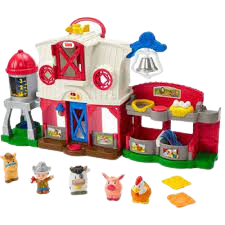 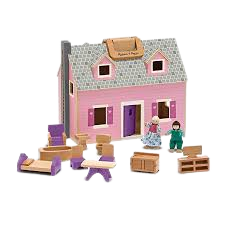 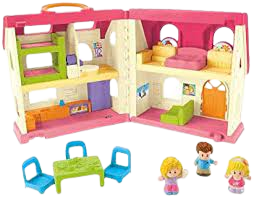 Doll House
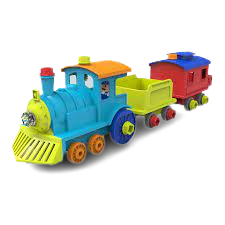 Kitchen Set & 
Store Play Sets
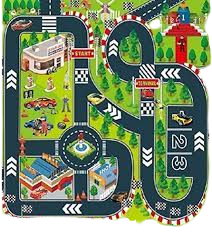 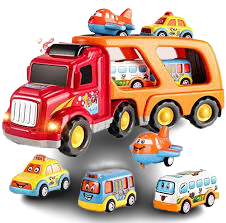 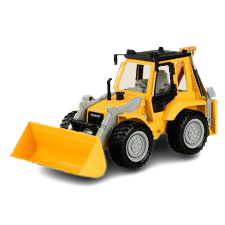 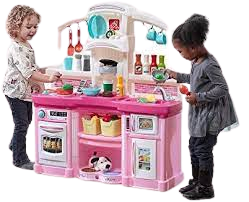 Cars, Trucks, Trains & City Toys
Crosswords
Arts & Crafts
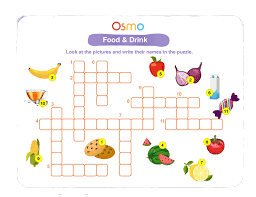 Crafting Beautiful Speech
Scavenger Hunts
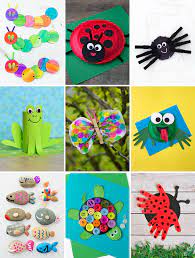 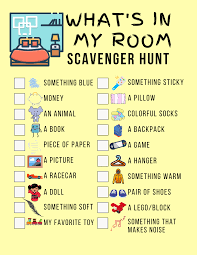 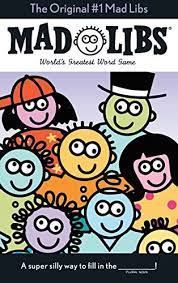 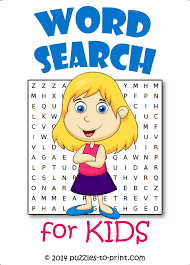 Would you Rather
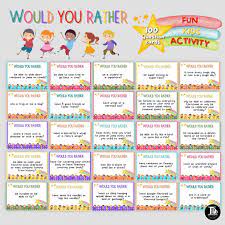 -Play Games-
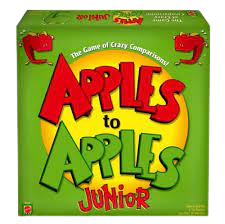 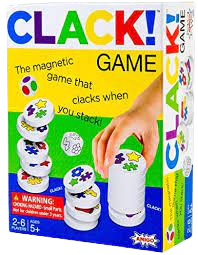 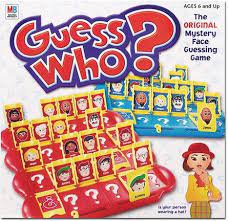 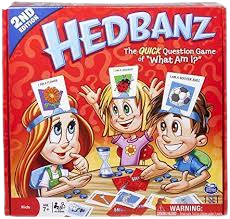 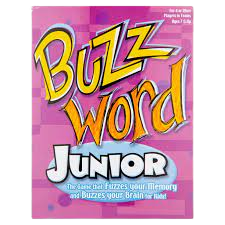 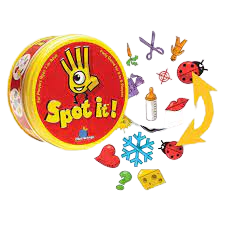 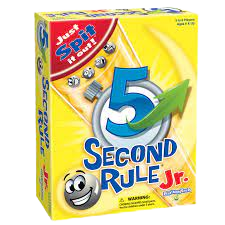 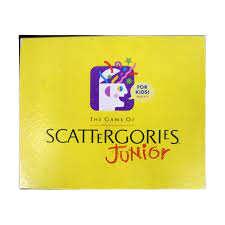 Helpful Strategies for Teaching Children How to Play Board Games
Questions will be addressed at the end of the session
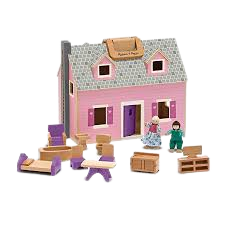 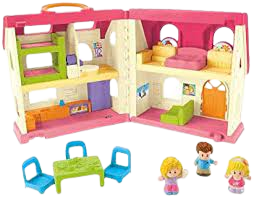 Doll House
Back
Verbs 
The possibilities are endless – eat, drink, sit, stand, run, walk, skip, go up, come down, sleep
Following/Giving Directions 
Take turns giving each other directions on what the dolls should do!  Incorporate the concepts and vocabulary you are targeting, “Put the doll in the big bed” or “I think the doll is hungry.  Put the doll in the chair for dinner time.”
Answering “WH” Questions 
“Who is this?”
“Where is the mommy doll?”
“Why is the daddy sleeping?”
Social/Pragmatic Skills 
So many things can be targeted including eye contact, topic initiation, topic maintenance, topic closure, personal space, sharing, asking and answering questions
Vocabulary and Labels
Items in the house as well as the family members/pets in them
Basic Concepts 
You can basically work on ALL basic concepts using the doll house, furniture and dolls 
Prepositions 
In, out, on, off, through, next to
Size Concepts
Big, small, biggest, smallest, bigger, smaller 
Colors
Shapes
Shapes of windows, doors, furniture 
Part/Whole Relationship 
You can use the whole house and talk about the parts in MANY different ways – walls, roof, floor, windows, rooms
Cars, Trucks, Trains & City Toys
Back
Here are just some of the language concepts that toy cars can help teach and support: 
Basic Concepts
Part/Whole Relationships 
Work on naming the different parts of the car – wheels, windows, bumpers, doors
Verbs and Adjectives 
Go, fast, slow, stop
Answering “WH” Questions 
“Where is the car?” 
“Who is driving the car?” 
“What color is the car?” 
“Where are the wheels?”
Social/Pragmatic Skills 
Practice taking turns 
“My turn” or “May I have the blue car please?”
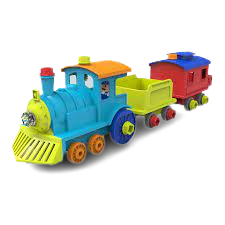 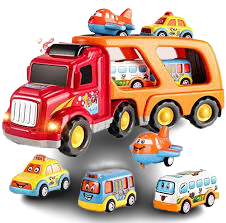 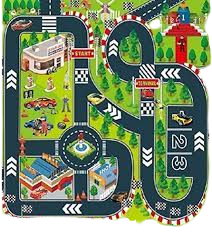 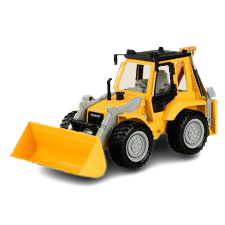 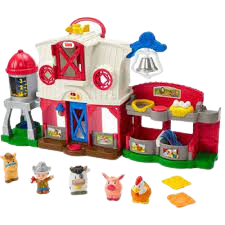 Back
The Farm Set
You can work on: 
Animal names and sounds 
Basic Concepts 
In, out, on, under, between, next to 
Some/most/all 
Big/medium/small
Big/bigger/biggest 
All of the colors
Answering “WH” questions 
“Where is the horse?” 
“Which animal is next to the cow?” 
“Who is eating?” 
“Which animal says ‘Mooo’?”
Social/Pragmatic skills 
Taking turns and eye contact
Back
Kids love to play what they see. Playing “store” is one activity most kids love to play and allows for so many communication opportunities! 
You can work on learning:
Food Vocabulary
Basic Concepts
Verbs 
Push, stop, go, run, walk, jump, skip
Answering “WH” Questions 
“Where are you going?” 
“Where is the food?” 
“What color is the apple?”
Social/Pragmatic Skills 
Taking turns putting things in, taking things out, and pushing them around the house
Kitchen Set & 
Store Play Sets
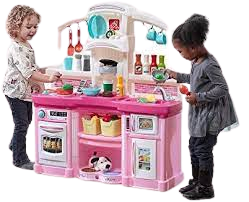 Back
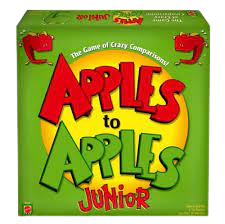 -Apples to Apples-
Great for working on articulation carryover at the sentence or conversation level.  Simply play the game and work on their sound as it naturally comes up in the game conversation.  

Vocabulary - Have you child pick out the best vocabulary card from their hand to match up with the descriptive green card.  After the judge picks the winner have each player explain why they chose the card they did.
Compare & Contrast - After the judge has made their decision you can play where you need to compare and contrast the different red noun cards.  How are they similar? How are they different?
Describing - A fun adaptation is to reverse the game.  Instead of playing a green adjective down and picking the best noun, give everyone all green adjective cards and then place a red noun down.  For example, if you lay down the red noun “soup”; pick the best adjective card to describe soup.  You might put down words such as “creamy”, “hot” or “tasty”.  Have your child explain why the chose the card they did.
Back
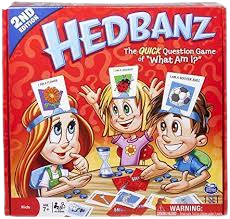 -Headbanz-
Formulating Questions – This game is perfect for working on expressively formulating questions. For example, “Am I a type of fruit?”
Answering Yes Or No Questions – In addition to formatting great questions to solve the mystery you also have to answer ‘yes’ or ‘no’ questions about other people’s cards on their heads. For example, “No, you are not a person”.
Deductive Reasoning – After asking multiple questions and getting ‘yes’ or ‘no’ answers you can use deductive reasoning to guess what card is on your head.
Categories – Use categories to help narrow down what card is on your head. For example, “Am I a piece of furniture?”, “Am I alive?”, “Am I an animal?” “Do I have 4 legs?”, etc.
Back
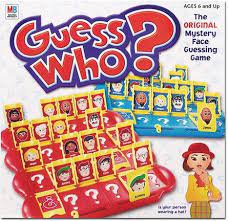 -Guess Who?-
Formulating Questions – This game is perfect for working on expressively formulating wh-questions. For example, “Is your person wearing glasses?”
Answering Yes Or No Questions – Also targets answering ‘yes’ or ‘no’ questions about your own person. For example, “Does your person have a hat on?” “Yes!”
Deductive Reasoning / Critical Thinking – Guess Who is perfect for guessing a conclusion or creating a guess based on reasoning and evidence provided by others.
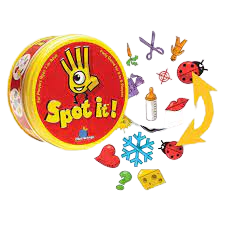 Back
-Spot It-
Categories – Have your child identify which category the matched word goes in. For example, if the matched word is an elephant they could say, “zoo animal”. For an added challenge you could have them name 3 more items that would fall into that same category. So sticking with the zoo animal category they might say, “penguin, giraffe, and lion.”
Compare & Contrast – After your child matches the words you could have them compare & contrast the two cards. 
Colors & Size – Identify the colors and size of the matched item.
Have your child say the word that they match or put that word in a sentence. Fingers crossed it has their articulation word in it! If not you could have a set of words that they use after each time they match a set of pictures.
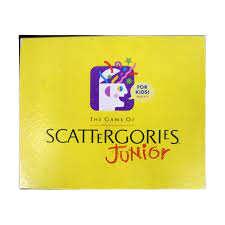 -More Games Descriptions-
Scattergories Junior – This game allows for practice of naming items in categories.  Rapid naming tasks such as these help build and strengthen connections in the brain to connect concepts and ideas.
Buzz Word Junior – This game targets vocabulary, describing and inferencing.
5 Second Rule Junior – This game works on vocabulary and categories.
CLACK! - This fast paced picture making game encourages quick thinking and picture-matching skills.  Roll the 2 dice to determine which symbol to search for.  Collect matching pieces until no more match.  The game continues until all game pieces are collected.  The player with the biggest stack wins!
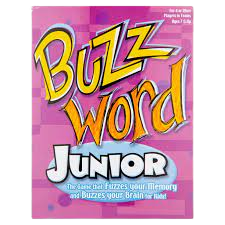 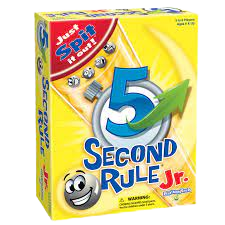 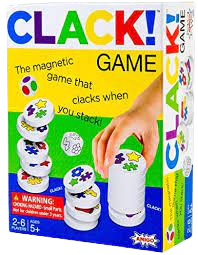